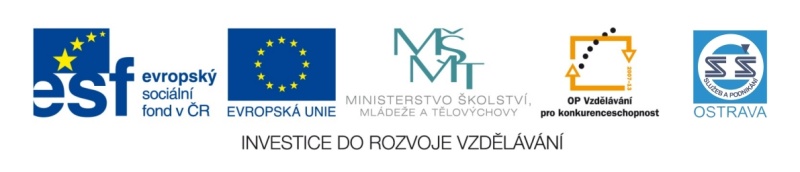 VY_32_INOVACE_SVF32960DUD
Výukový materiál v rámci projektu OPVK 1.5 Peníze středním školám
  Číslo projektu:	          CZ.1.07/1.5.00/34.0883 
      Název projektu:              Rozvoj vzdělanosti 
      Číslo šablony:   	           III/2  Datum vytvoření:            1.11.2012	  Autor:	                         Mgr. et Mgr. Radmila Dudková  Určeno pro předmět:      Společenské vědy  Tematická oblast:             Veřejná správa a samospráva,    
                                               základní hodnoty a principy demokracie
                                              Obor vzdělání:                  Fotograf (34-56-l/01) 3. ročník                                            Název výukového materiálu:  prezentace – schvalování zákonů
    Popis využití:  prezentace o sociálních skupinách s využitím dataprojektoru a notebooku k prohlubování a upevňování učiva
    Čas:  20 minut
Schvalování zákonů
Doplňte

Proces schvalování zákonů se nazývá
…………………………. proces.

Poslanecká sněmovna je způsobilá usnášet se za přítomnosti alespoň …………………….poslanců.

V případě Poslanecké sněmovny je to ……………poslanců,
     v případě Senátu je to ………………senátorů.
Legislativní proces
Legislativní proces má čtyři stádia. 
Vysvětlete je.

Zákonodárná iniciativa
Projednání návrhu zákona
Schválení návrhu zákona
Vyhlášení zákona

 ?    Kdo musí podepsat zákon před vyhlášením?
Testík
1.   Kdo má právo v ČR podávat návrhy zákona?

2.    Kolik hlasů je třeba k přijetí zákona?

3.     Kolik hlasů je třeba k přijetí ústavního zákona?

4.    Jaká musí být forma návrhu zákona?
Testík
5,  Která z uvedených tezí není pravdivá?
       A) Zákon je přijat, pokud se k němu senát do 30 dnů  
           nevyjádří. 
       B)  Zákon je přijat, pokud se senát usnese se jim 
            nezabývat.
       C)  Zákon je přijat, pokud jej senát schválí
       D)  Aby byl zákon přijat, musí jej schválit senát
Použitá literatura
Dvořák J., Emmert F., Katrňák T.: Odmaturuj ze společenských věd, DIDAKTIS 2008